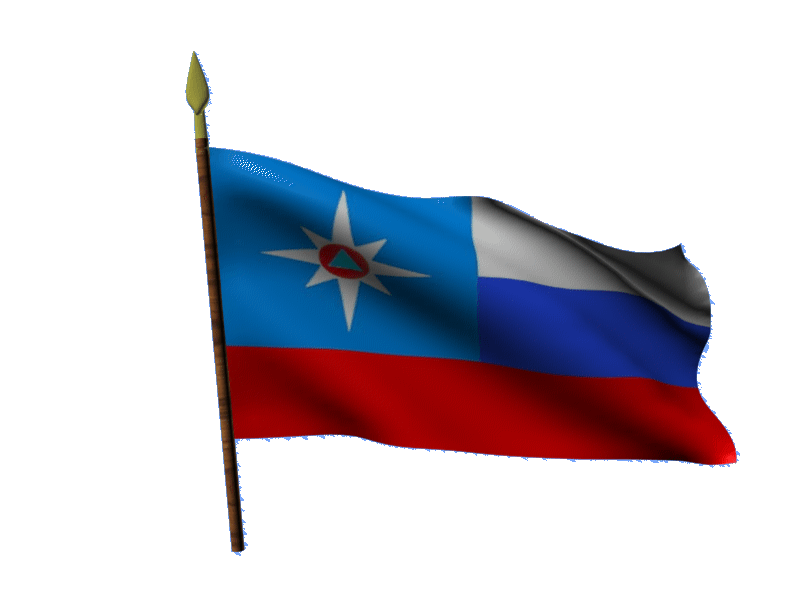 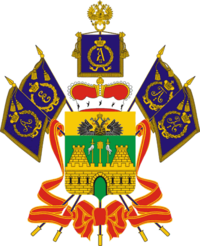 МОДЕЛЬ 
РАЗВИТИЯ ОБСТАНОВКИ В СООТВЕТСТВИИ С НЕБЛАГОПРИЯТНЫМ ПРОГНОЗОМ 
НА ТЕРРИТОРИИ КРАСНОДАРСКОГО КРАЯ
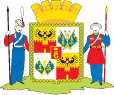 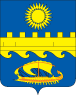 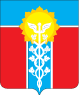 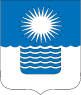 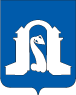 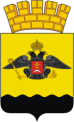 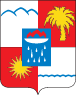 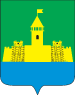 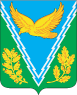 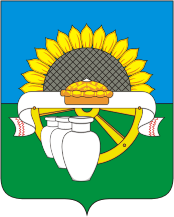 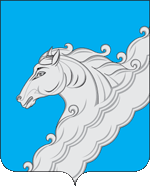 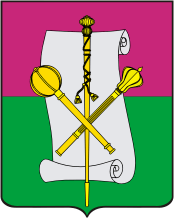 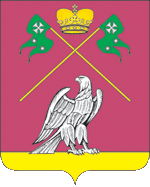 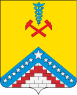 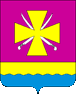 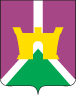 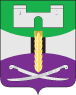 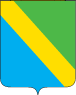 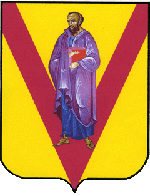 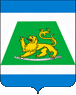 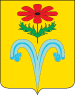 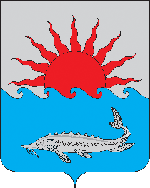 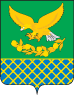 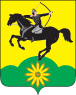 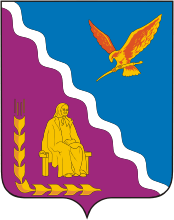 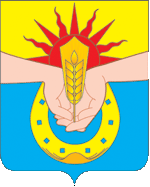 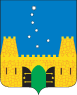 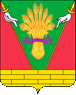 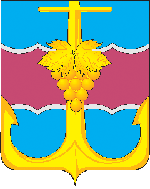 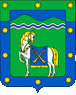 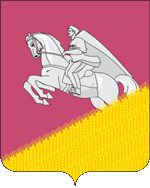 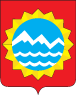 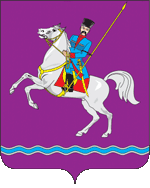 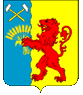 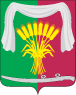 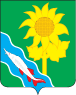 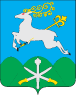 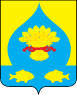 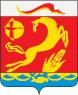 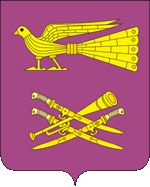 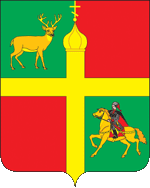 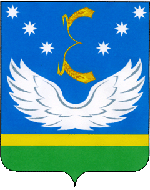 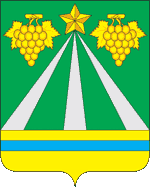 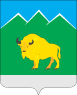 ПРОГНОЗ МЕТЕОРОЛОГИЧЕСКОЙ ОБСТАНОВКИ НА ПРЕДСТОЯЩИЙ ПЕРИОД 
ПО ТЕРРИТОРИИ КРАСНОДАРСКОГО КРАЯ
(по состоянию на 29.01.2020 г.)
По Краснодарскому краю: в большинстве районов дождь, местами сильный, в предгорных, горных районах с мокрым снегом. Ветер западных направлений    5-10 м/с, местами порывы 12-17 м/с. Температура воздуха ночью 2...7° тепла, в юго-восточных предгорьях до -2°; днем 4...9°.
На Черноморском побережье: местами дождь. Ветер южный, юго-западный 6-11 м/с, местами порывы 12-17 м/с, в Туапсинском районе до 20-23 м/с. Температура воздуха ночью 5...10°, днем 7...12°. МО г. Сочи ввременами дождь, в дневные часы сильный. Ветер юго-восточный с переходом днем на северо-западный 7-12 м/с, местами до 17 м/с. Температура воздуха ночью 4….9°, днем 7….12°.
По г. Краснодару: временами дождь. Ветер западных направлений 5-10 м/с, порывы 11-13 м/с. Температура воздуха ночью 4...6° тепла, днем 6...8°.
На двое последующих суток 31 января – 01 февраля 2020 года:
По Краснодарскому краю: местами осадки, преимущественно в виде дождя, в первой половине периода в отдельных районах сильные осадки, в горных и предгорных районах с мокрым снегом, местами налипание мокрого снега. Ветер западных направлений 5-10 м/с, местами порывы до 15 м/с. Температура воздуха ночью -1...+4°, местами при прояснении -2…-6°; днем 2…7° тепла, местами до 9° тепла.
На Черноморском побережье: местами дождь, в первой половине периода в Туапсинском районе местами сильный дождь. Ветер северный, северо-западный с переходом на южный, юго-восточный 12-14 м/с, местами порывы 15-20 м/с. Температура воздуха ночью 2…7° тепла, днем 6…11°.
ПРОГНОЗ ВЫПАДЕНИЯ ОСАДКОВ НА ТЕРРИТОРИИ КРАСНОДАРСКОГО КРАЯ
(30.01.2020 г.)
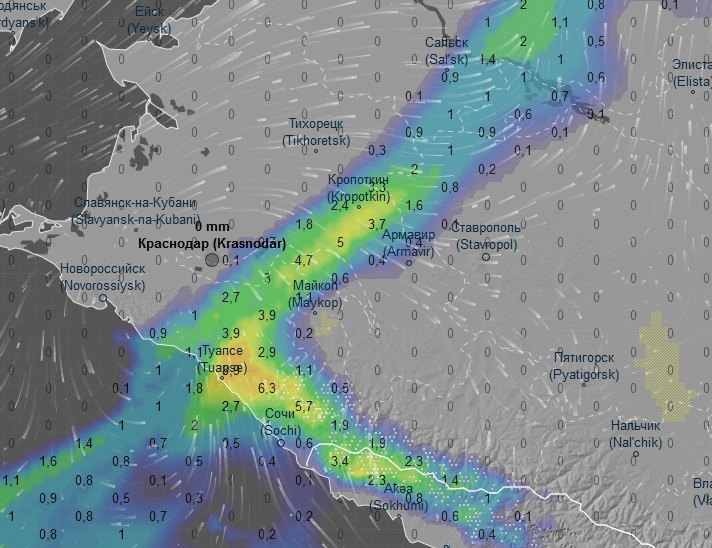 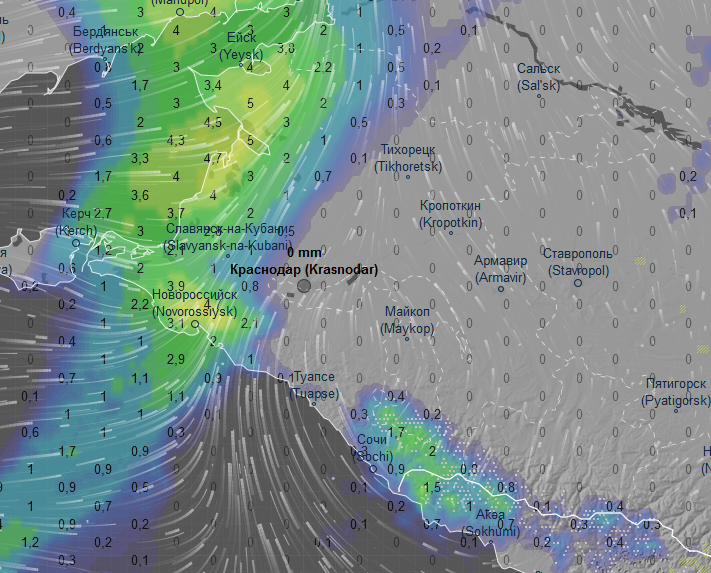 03:00
12:00
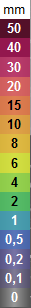 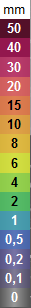 18:00
24:00
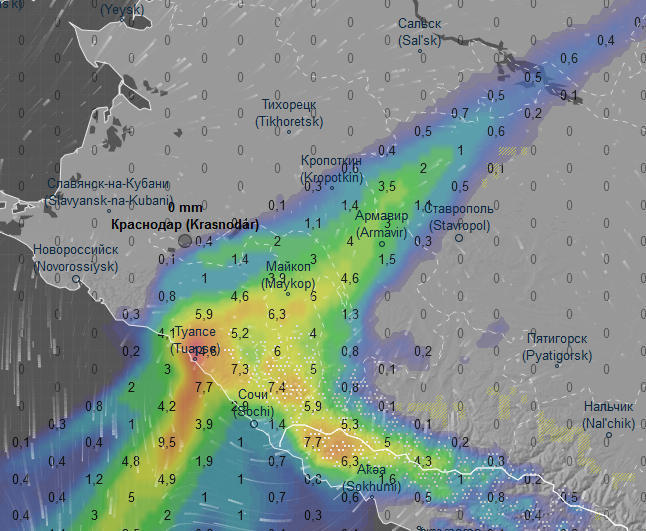 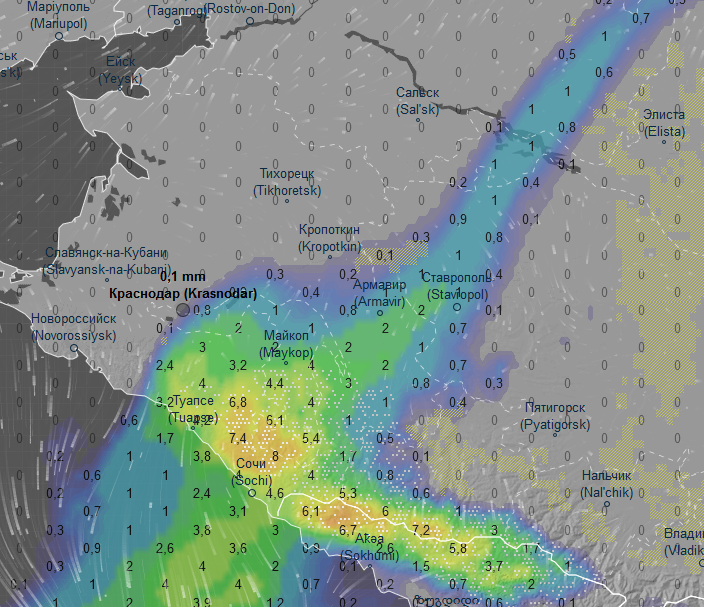 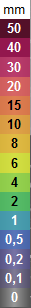 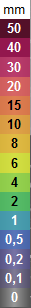 ПРОГНОЗ ВЕТРОВОЙ НАГРУЗКИ НА ТЕРРИТОРИИ КРАСНОДАРСКОГО КРАЯ
(30.01.2020г.)
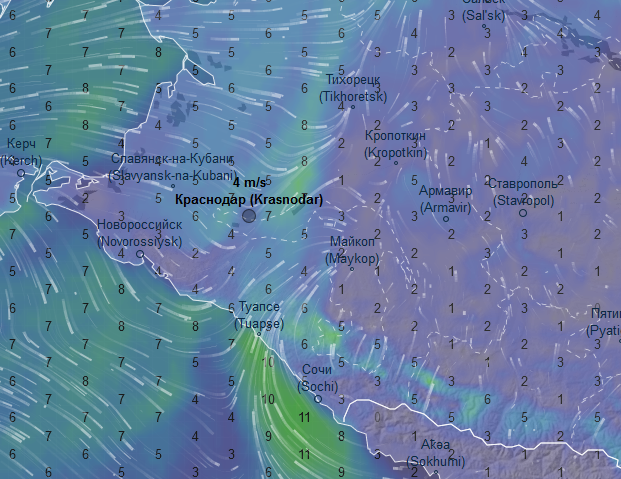 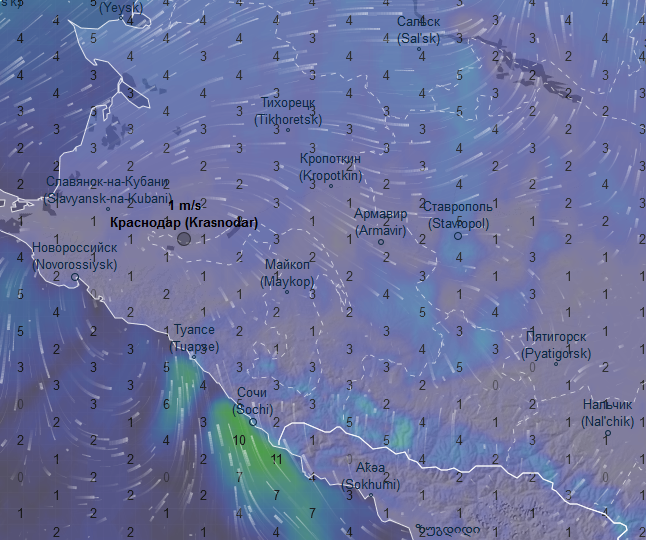 06:00
12:00
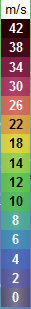 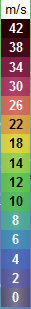 18:00
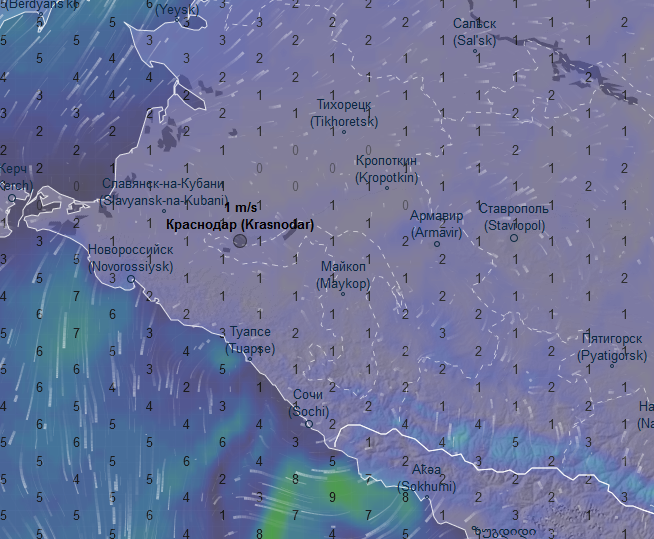 00:00
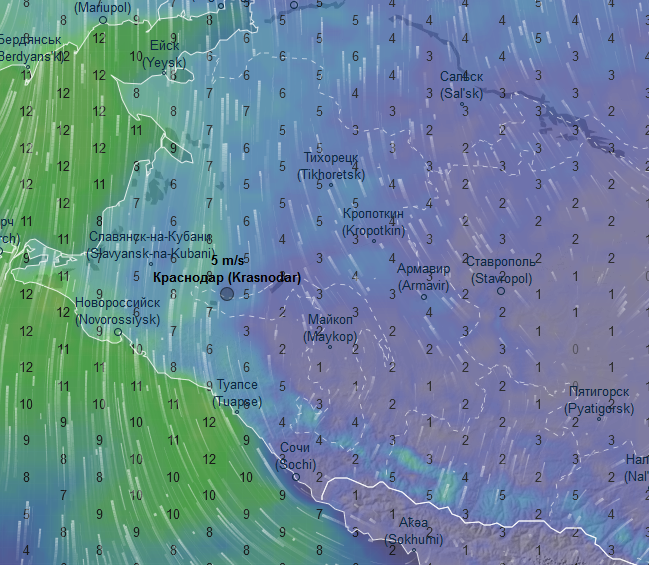 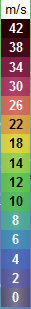 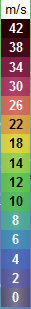 ПРОГНОЗ ВЫПАДЕНИЯ ОСАДКОВ НА ТЕРРИТОРИИ КРАСНОДАРСКОГО КРАЯ МО СОЧИ
(30.01.2020г.)
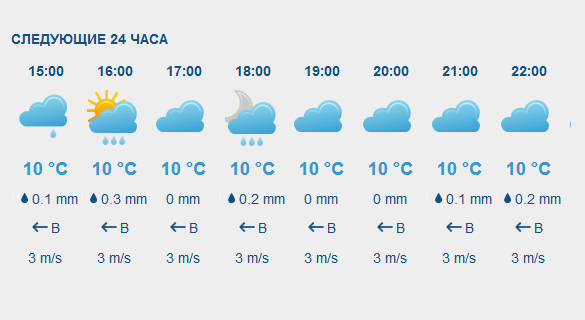 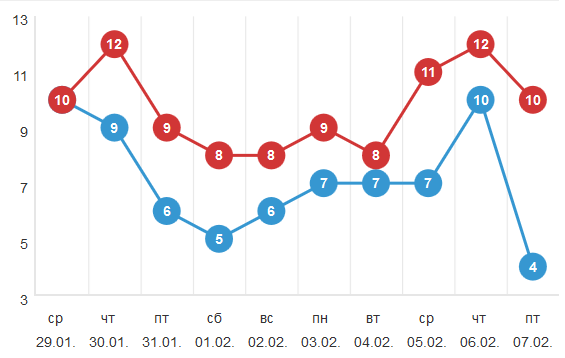 ТЕМПЕРАТУРА (°С)
ПОРЫВЫ ВЕТРА (м/с)
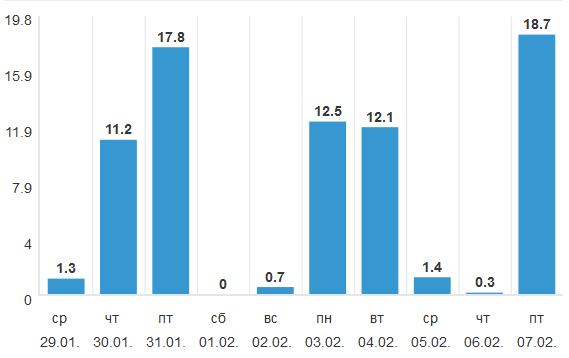 ОСАДКИ (мм)
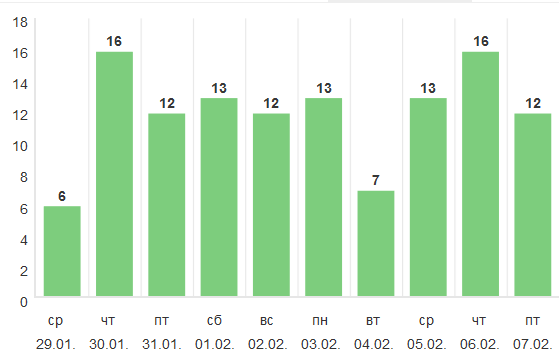 ПРОГНОЗ ВЫПАДЕНИЯ ОСАДКОВ НА ТЕРРИТОРИИ КРАСНОДАРСКОГО КРАЯ МО НОВОРОССИЙСК (30.01.2020г.)
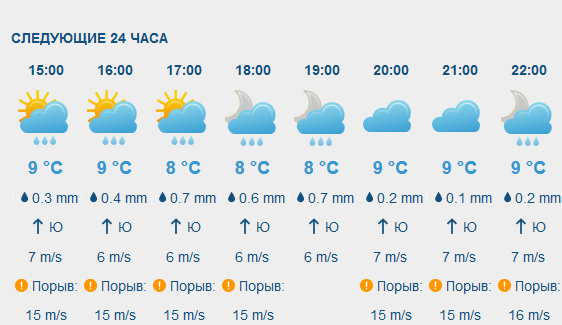 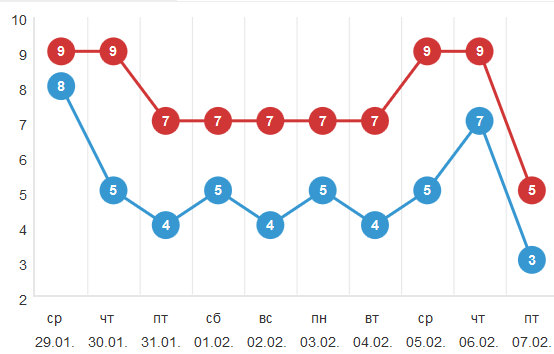 ТЕМПЕРАТУРА (°С)
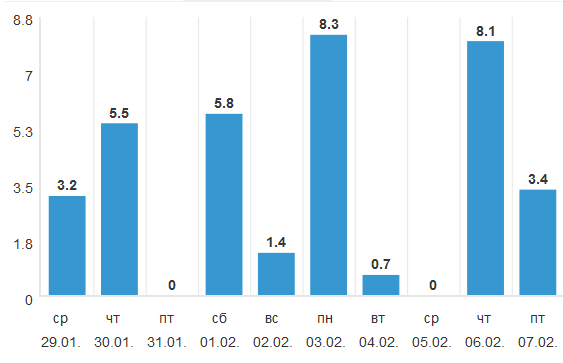 ПОРЫВЫ ВЕТРА (м/с)
ОСАДКИ (мм)
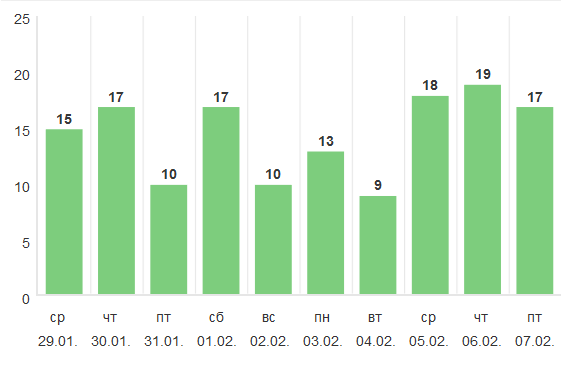 ПРОГНОЗ ВЫПАДЕНИЯ ОСАДКОВ НА ТЕРРИТОРИИ КРАСНОДАРСКОГО КРАЯ МО ГЕЛЕНДЖИК (30.01.2020г.)
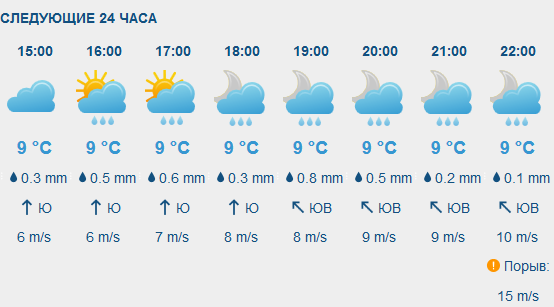 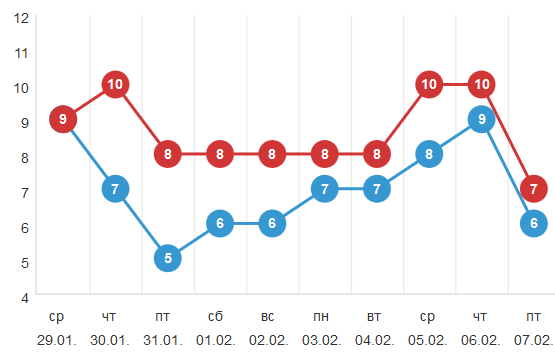 ТЕМПЕРАТУРА (°С)
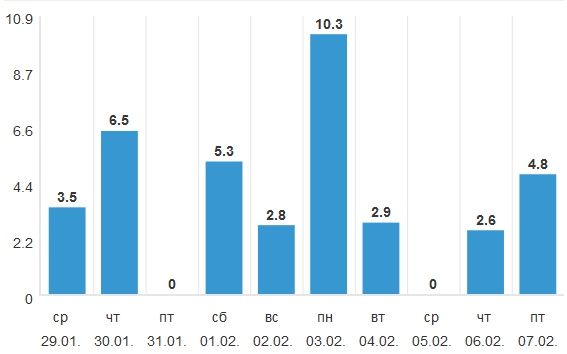 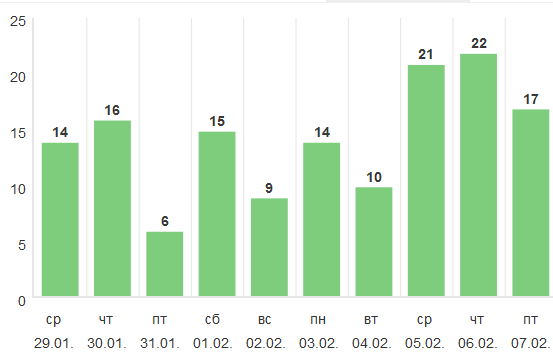 ПОРЫВЫ ВЕТРА (м/с)
ОСАДКИ (мм)
ПРОГНОЗ ВЫПАДЕНИЯ ОСАДКОВ НА ТЕРРИТОРИИ КРАСНОДАРСКОГО КРАЯ МО ТУАПСИНСКИЙ РАЙОН (30.01.2020г.)
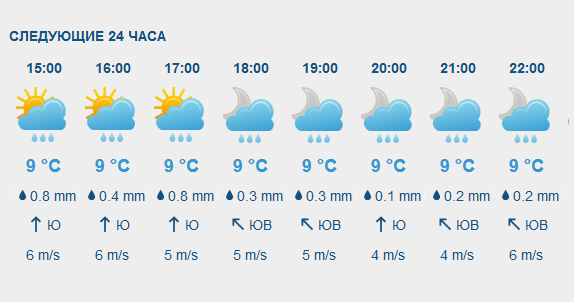 ТЕМПЕРАТУРА (°С)
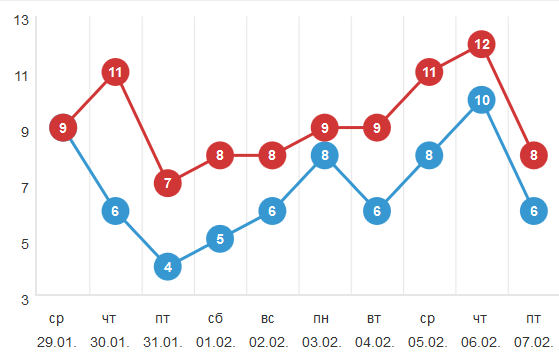 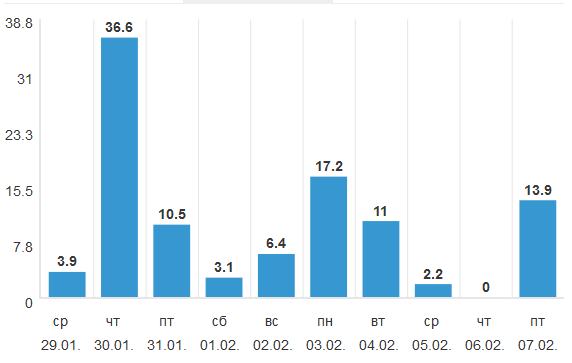 ПОРЫВЫ ВЕТРА (м/с)
ОСАДКИ (мм)
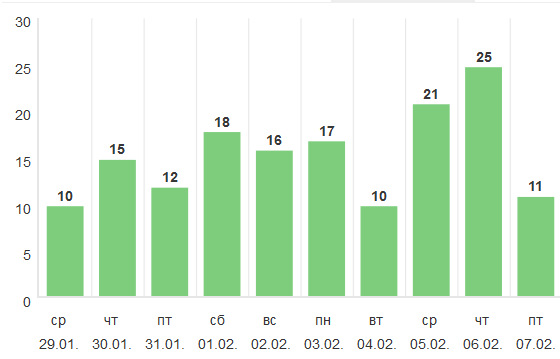 МОДЕЛЬ РАЗВИТИЯ ОБСТАНОВКИ
Угроза подтопления в п. Дедеркой МО Туапсинского района
 Краснодарского края
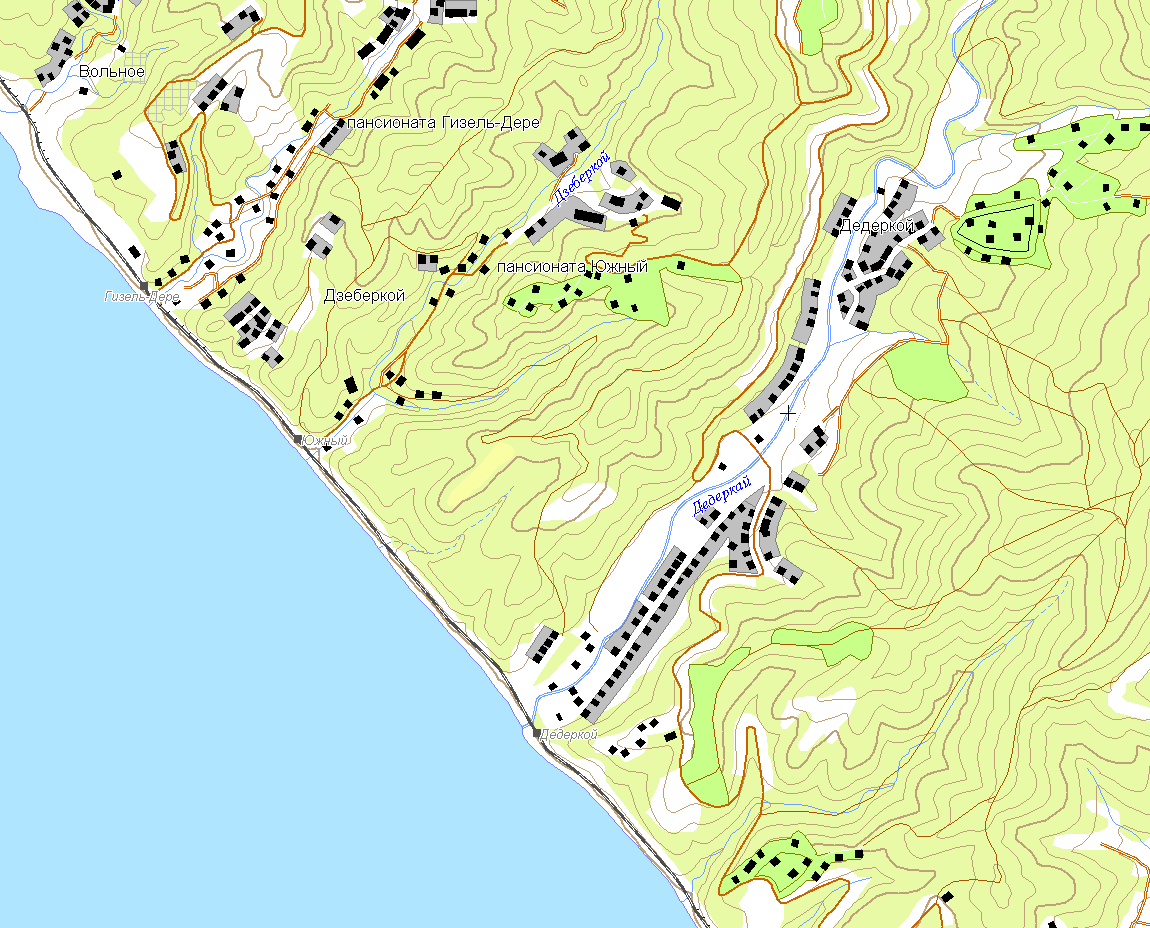 р. Дедеркай
За водным объектом ведется визуальное наблюдение.
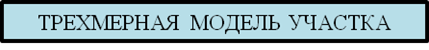 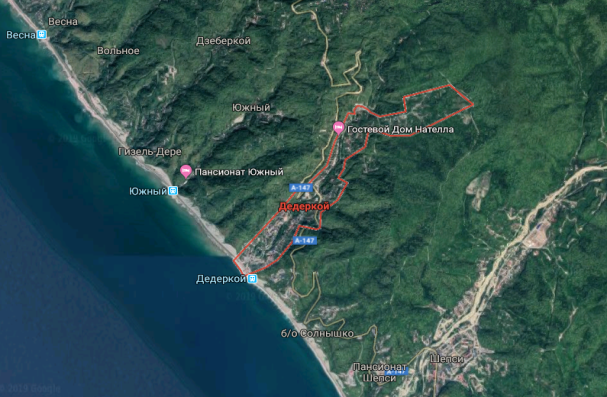 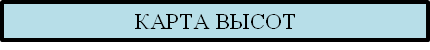 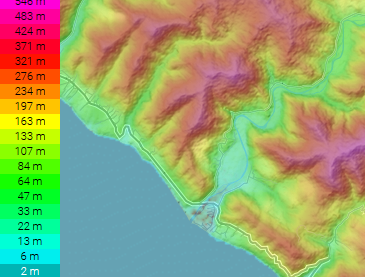 п. Дедеркой
УСЛОВНЫЕ ОБОЗНАЧЕНИЯ
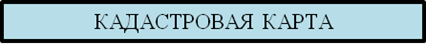 При наихудшем сценарии в зону подтопления попадает:
Справочная информация
Реки

Автомобильные дороги

Автомобильный мост

Железнодорожный мост

Разлив  при критическом уровне воды

Населенный пункт
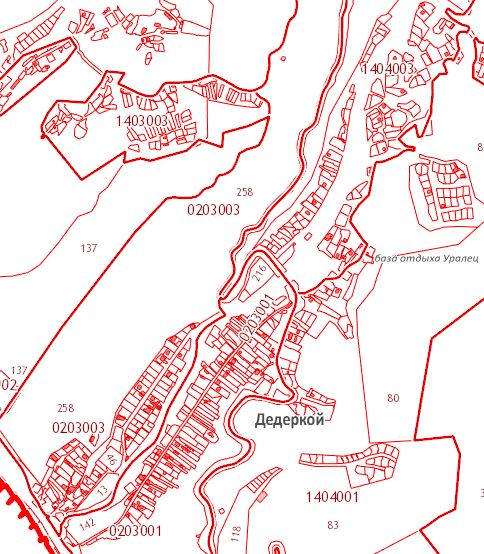 Реки
20 домов, 80 чел.
В п. Дедеркой проживает 759 чел., 308 дома, 2 СЗО, 0 ПОО.
МОДЕЛЬ РАЗВИТИЯ ОБСТАНОВКИ
Угроза подтопления в с. Шепси МО Туапсинского района
 Краснодарского края
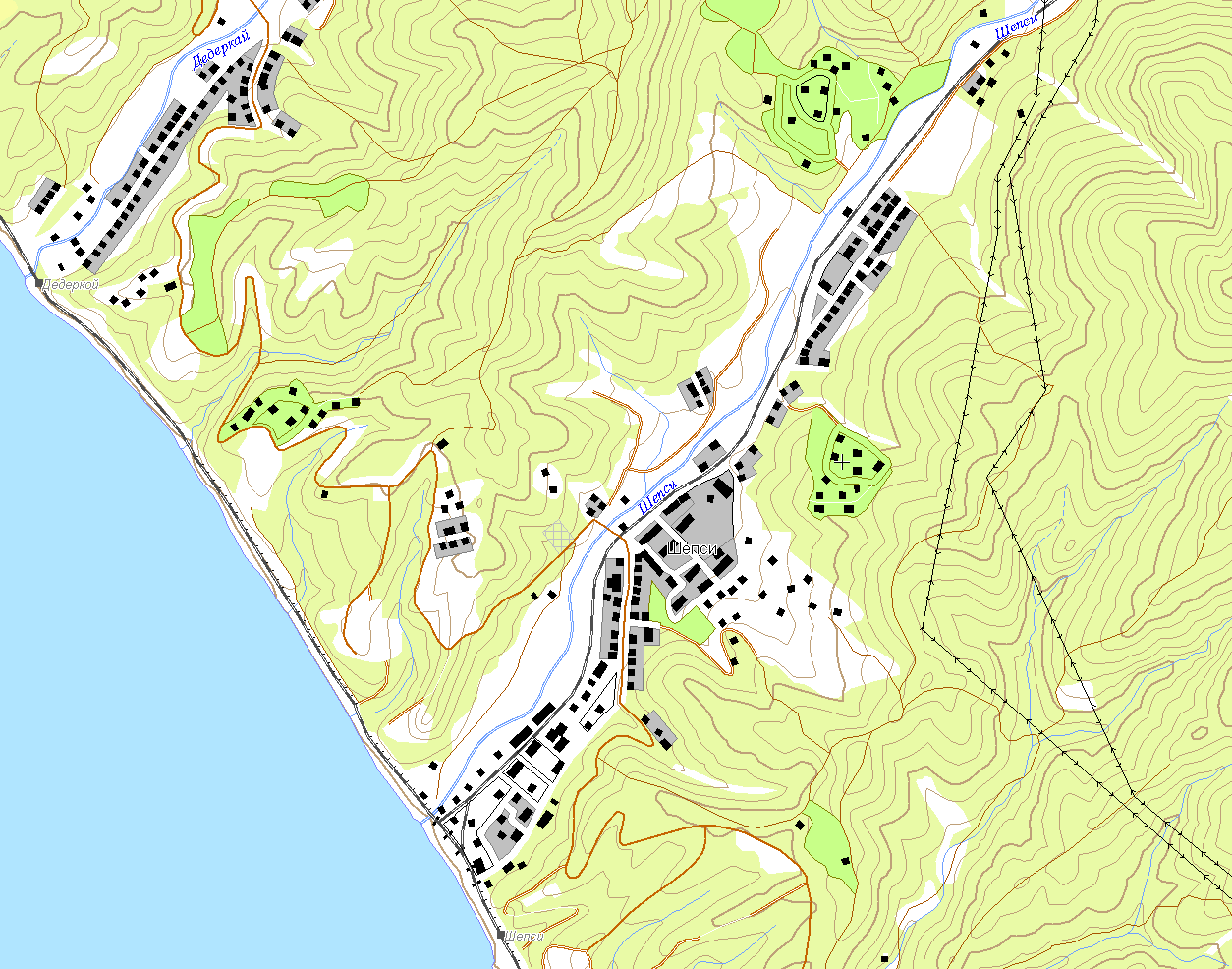 р. Шепси
За водным объектом ведется визуальное наблюдение.
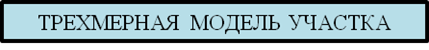 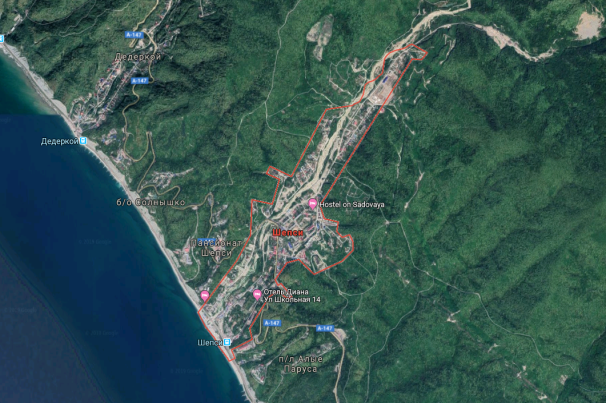 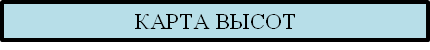 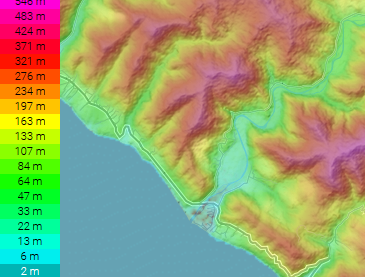 с. Шепси
УСЛОВНЫЕ ОБОЗНАЧЕНИЯ
При наихудшем сценарии в зону подтопления попадает:
Справочная информация
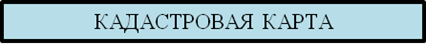 Реки

Автомобильные дороги

Автомобильный мост

Железнодорожный мост

Разлив  при критическом уровне воды

Населенный пункт
Реки
10 домов, 45 чел.
В с. Шепси проживает 3413 чел., 411 дома, 5 СЗО, 0 ПОО.
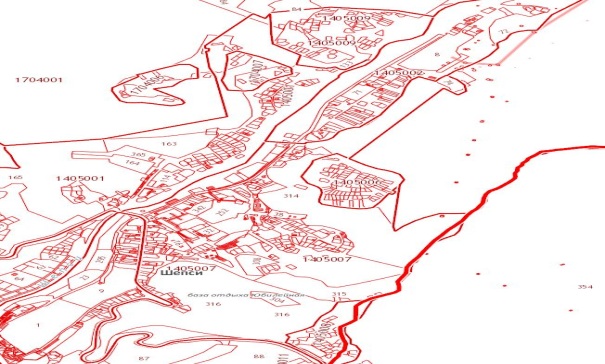 МОДЕЛЬ РАЗВИТИЯ ОБСТАНОВКИ
Угроза подтопление в с. Дивноморское МО Геленджик Краснодарского края
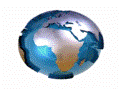 МО Геленджик (2 ОФПС)
Ответственный за направление ОГ Дудоров Сергей Иванович
 8- 918-318-50-01
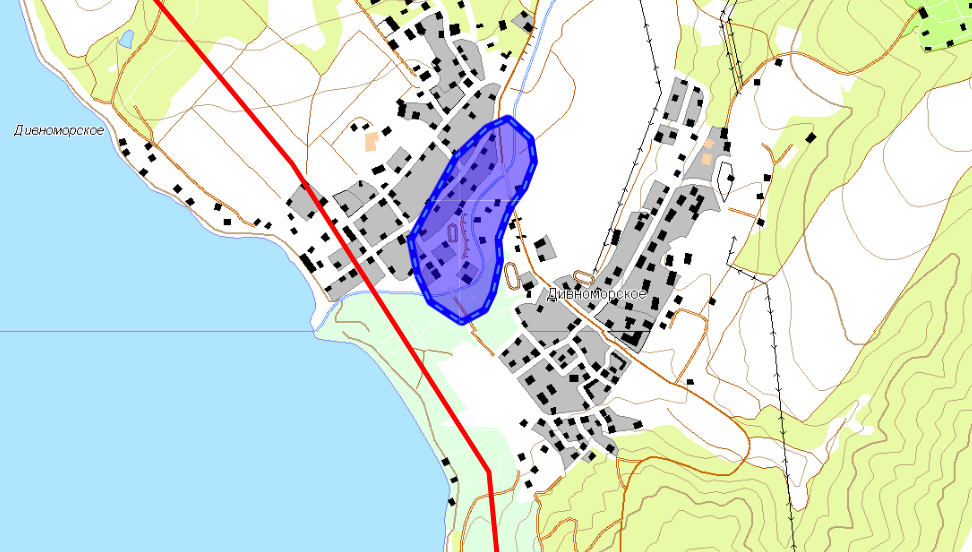 р. Мезыбь
За водным объектом ведется визуальное наблюдение.
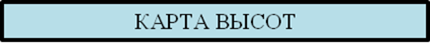 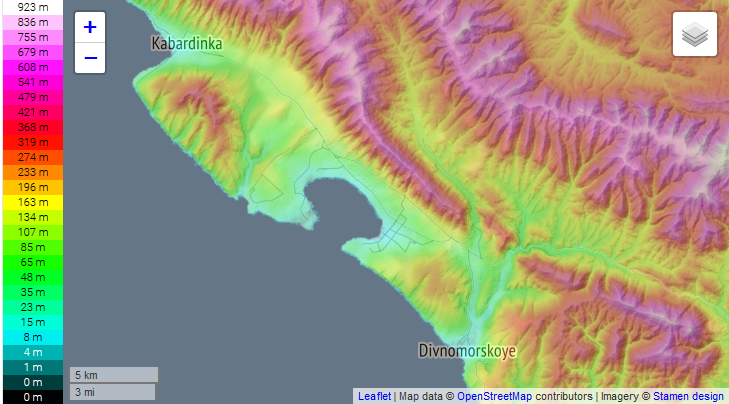 с. Дивноморское
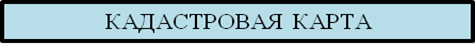 УСЛОВНЫЕ ОБОЗНАЧЕНИЯ
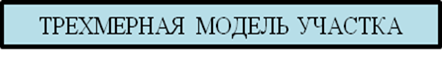 При наихудшем сценарии в зону подтопления попадает:
Справочная информация
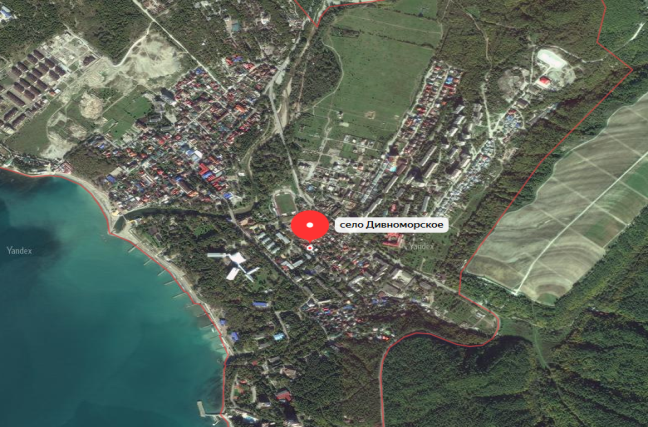 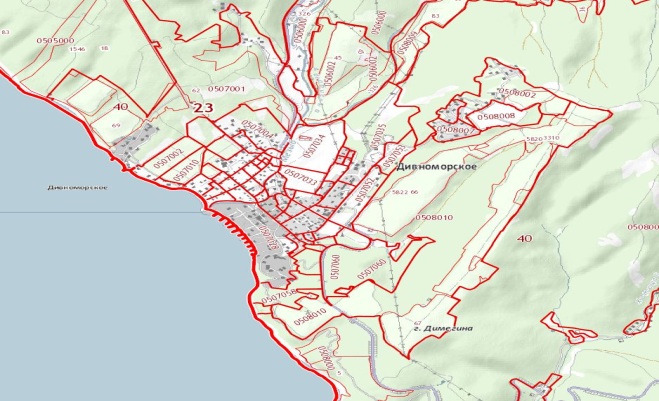 Реки

Автомобильные дороги

Автомобильный мост

Железнодорожный мост

Разлив  при критическом уровне воды

Населенный пункт

Гидропосты КЦГМС

Гидропосты СЦГМС «ЧАМ»

АГК ТЦМП
Реки

48 домов, 131 чел.;
1,91 км. автомобильных дорог;
1 автомобильный мост;
0 железнодорожных мостов.
В с. Дивноморское проживает 6113 чел., 501  дом, 14 СЗО, 0 ПОО.
МОДЕЛЬ РАЗВИТИЯ ОБСТАНОВКИ
Угроза подтопления в МО г. Новороссийск с.Цемдолина Краснодарского края
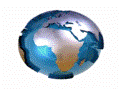 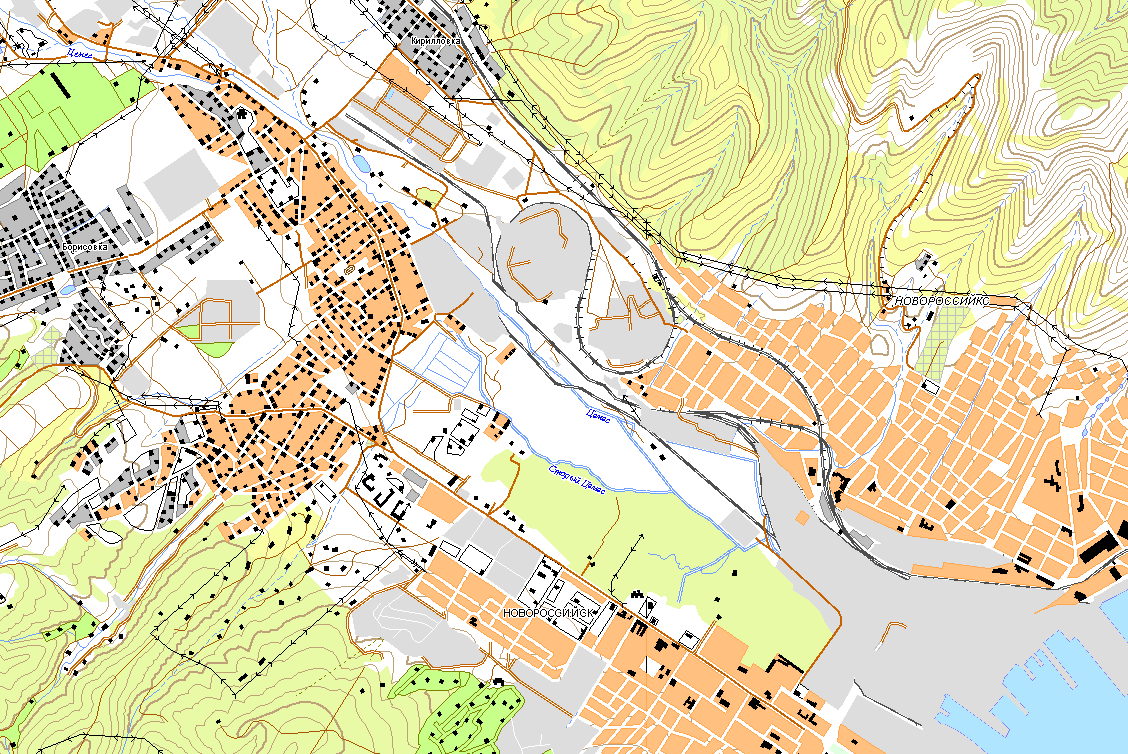 МО г. Новороссийск (2 ОФПС)
Ответственный за направление ОГ майор вн. службы                   Христюк Дмитрий Александрович,
тел. 8-960-493-62-56
р. Цемес

За водным объектом ведется визуальное наблюдение.
Координаты
44,75322
37,72228
Координаты
44,76273
37,71986
АГК № 59
НЯ – 15.139 БСВ
ОЯ – 15.442 БСВ
АГК № 60
НЯ – 24.690 БСВ
ОЯ – 25.040 БСВ
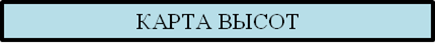 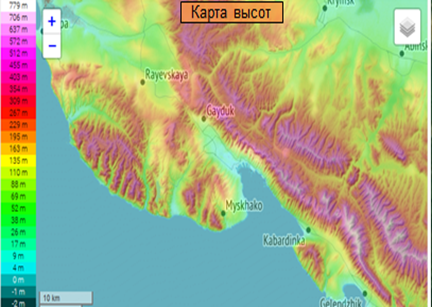 УСЛОВНЫЕ ОБОЗНАЧЕНИЯ
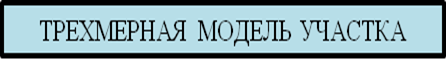 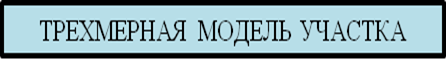 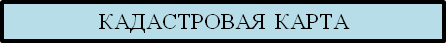 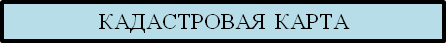 При наихудшем сценарии в зону подтопления попадает:
Справочная информация
Реки

Автомобильные дороги

Автомобильный мост

Железнодорожный мост

Разлив  при критическом уровне воды

Населенный пункт

Гидропосты КЦГМС

Гидропосты СЦГМС «ЧАМ»

АГК ТЦМП
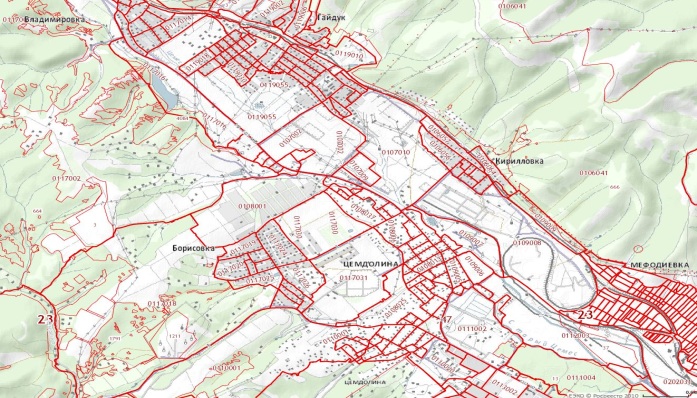 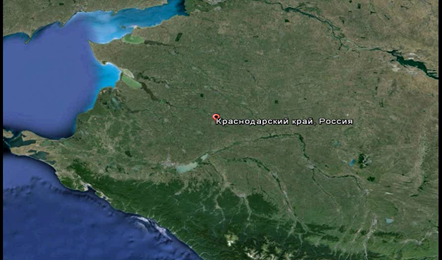 Реки

1 137 домов, 3 979  чел.;
0,6 км. автомобильных дорог;
10 автомобильных мостов.
В г. Новороссийск проживает 242 446 чел., 45 966 домов, 184 СЗО, 23 ПОО.
г. Новоросийск
МОДЕЛЬ РАЗВИТИЯ ОБСТАНОВКИ
НА РЕКЕ ВОСТОЧНЫЙ ДАГОМЫС В РАЙОНЕ МКР. ДАГОМЫС
(АИУС 2030)
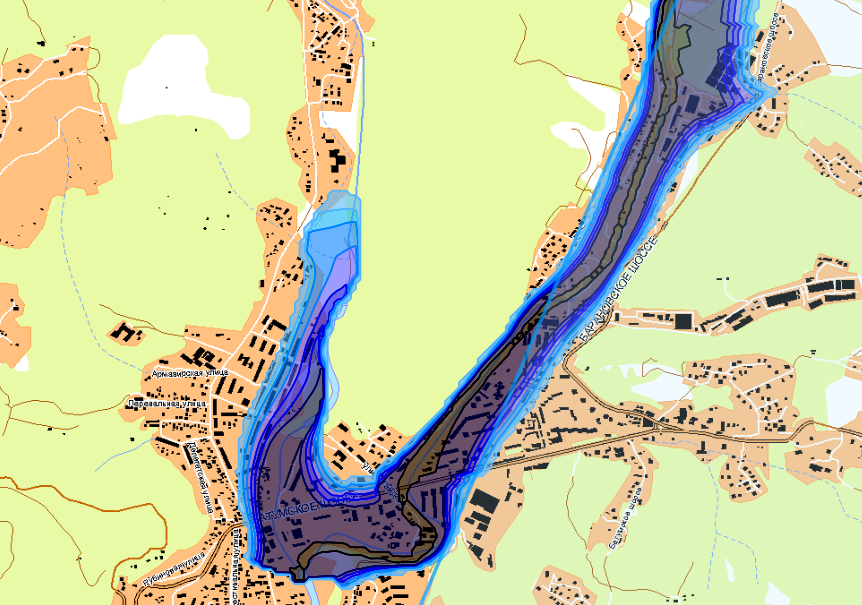 ОБЗОР СО СПУТНИКА
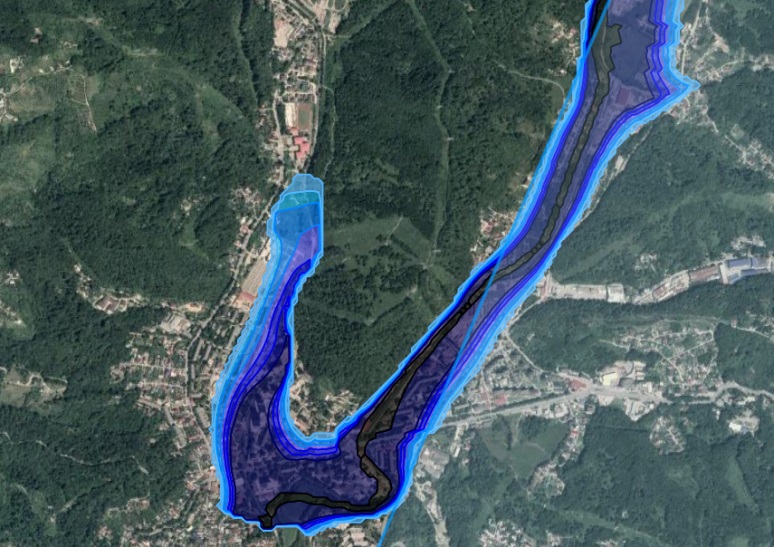 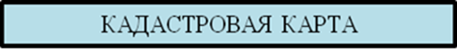 УСЛОВНЫЕ ОБОЗНАЧЕНИЯ
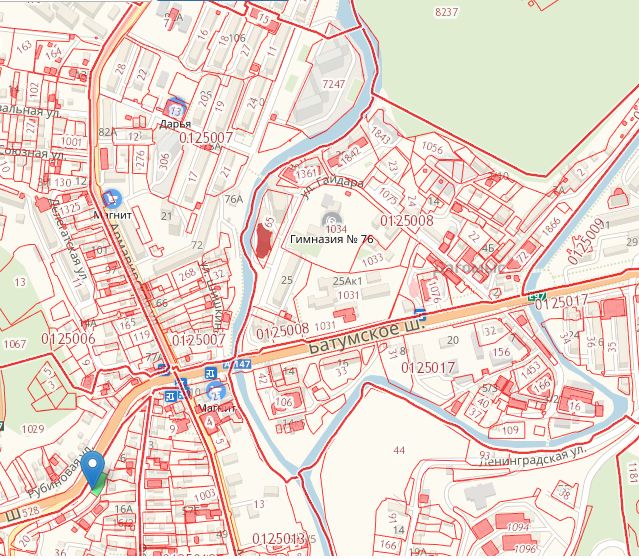 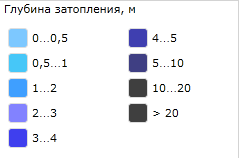 МОДЕЛЬ РАЗВИТИЯ ОБСТАНОВКИ
Угроза подтопление в с. Каткова щель, МО г. Сочи Краснодарского края
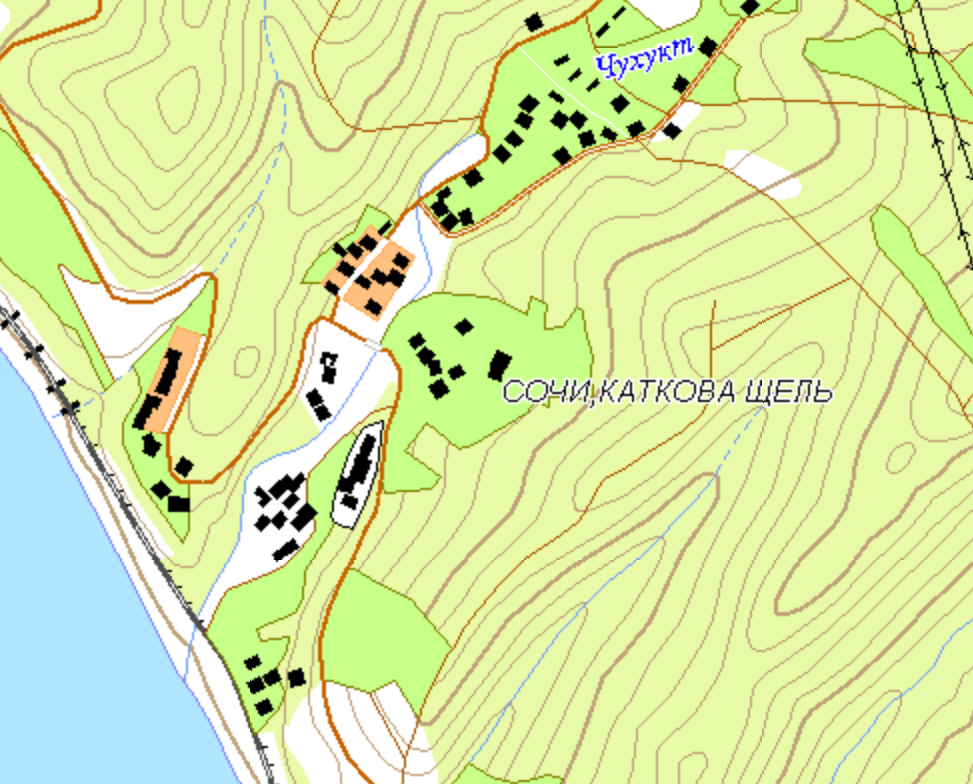 Координаты
43,86378 
39,4208
АГК № 154
НЯ – 42.240 БСВ
ОЯ – 42.590 БСВ
р. Чухукт
За водным объектом ведется визуальное наблюдение.
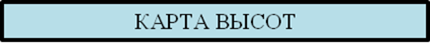 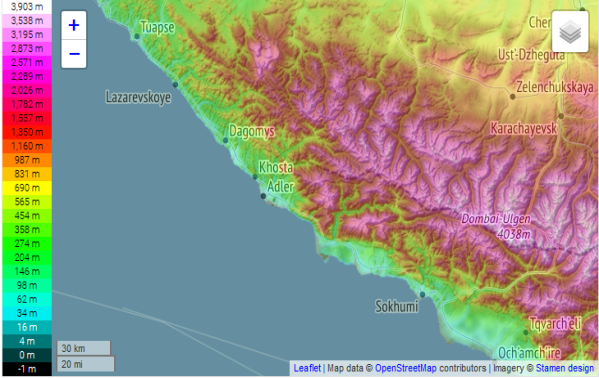 с. Каткова  щель
УСЛОВНЫЕ ОБОЗНАЧЕНИЯ
Справочная информация
В с. Каткова щель проживает 514 чел., 110 домов, 1 СЗО, 0 ПОО.
     Для размещения пострадавших предусмотрено 5 ПВР вместимостью 876 чел.
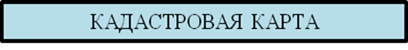 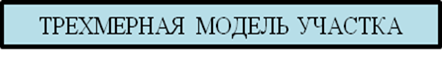 При наихудшем сценарии в зону подтопления попадает:
Реки

Автомобильные дороги

Автомобильный мост

Железнодорожный мост

Разлив  при критическом уровне воды

Населенный пункт

Гидропосты КЦГМС

Гидропосты СЦГМС «ЧАМ»

АГК ТЦМП
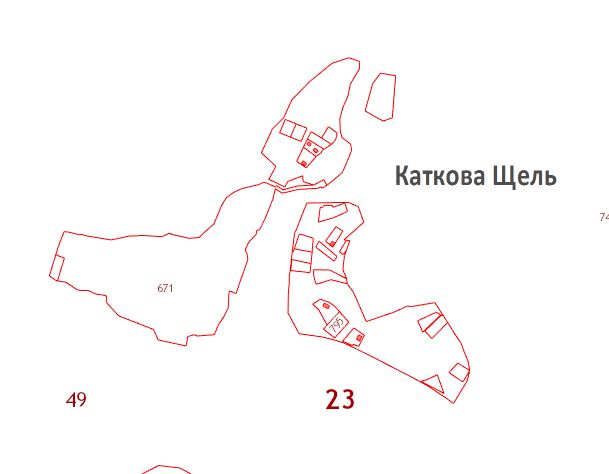 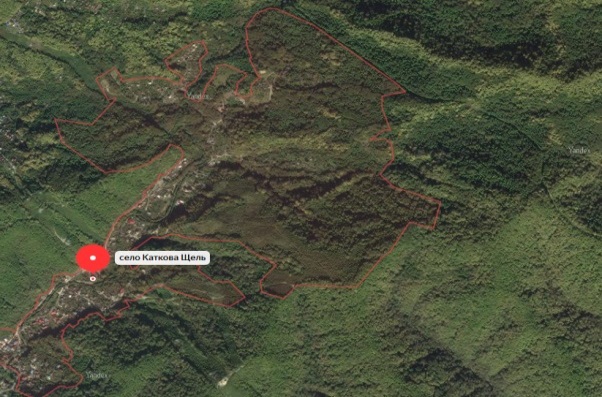 Реки
110 домов, 514 чел.;
0 км автомобильных дорог;
0 автомобильных мостов;
0 железнодорожных мостов.
МОДЕЛЬ РАЗВИТИЯ ОБСТАНОВКИ
Угроза подтопления в п. Кепша МО г. Сочи Краснодарского края
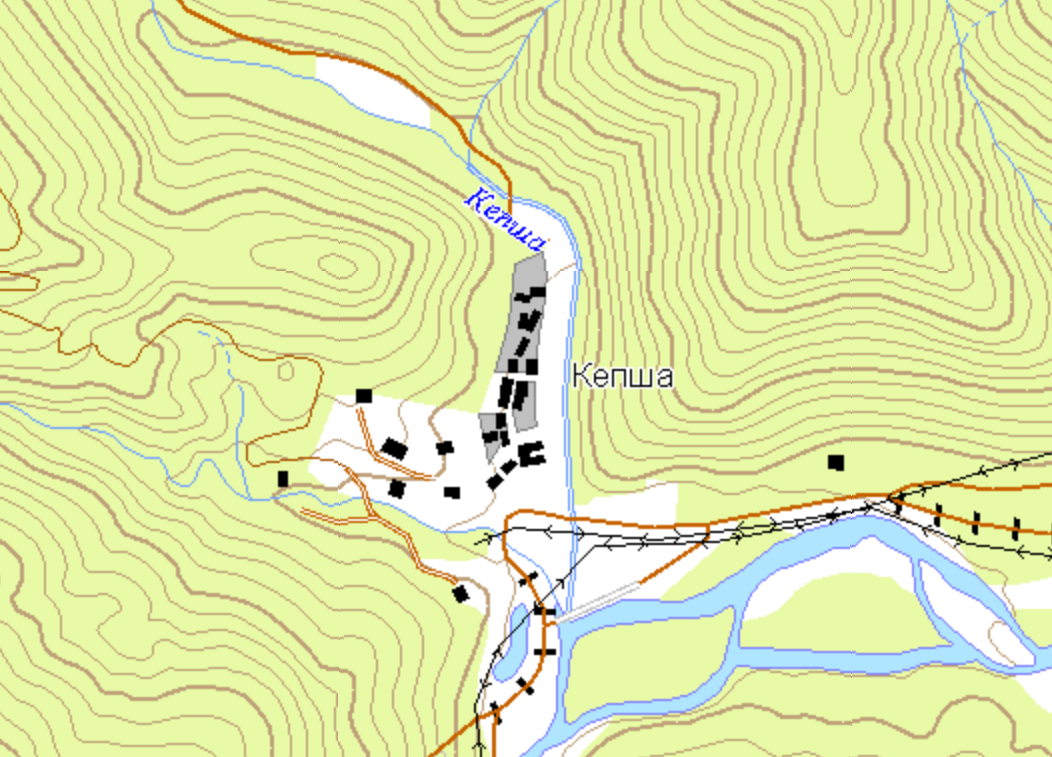 Координаты
43,62134
40,04896
Координаты
43º37'02.6
40º02'57.2
АГК № 90
НЯ – 184,64 БСВ
ОЯ – 185,14 БСВ
АГК 
НЯ – 190  см
ОЯ – 220 см
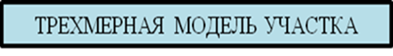 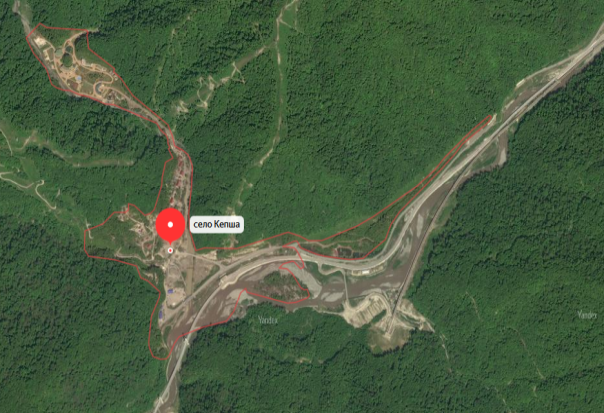 р. Кепша

НЯ – 190 см
ОЯ – 220 см
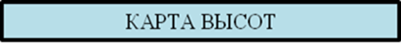 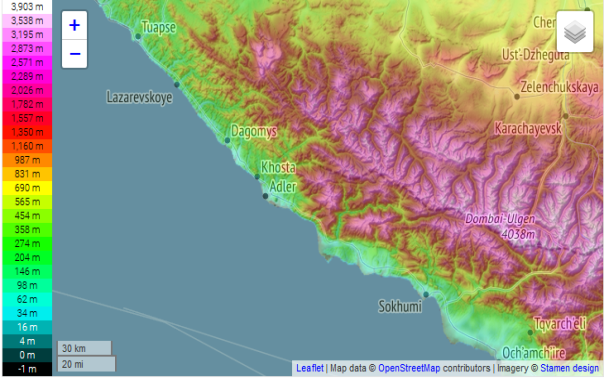 п. Кепша
УСЛОВНЫЕ ОБОЗНАЧЕНИЯ
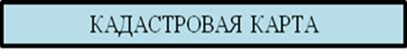 При наихудшем сценарии в зону подтопления попадает:
Справочная информация
Реки

Автомобильные дороги

Автомобильный мост

Железнодорожный мост

Разлив  при критическом уровне воды

Населенный пункт

Гидропосты КЦГМС

Гидропосты СЦГМС «ЧАМ»

АГК ТЦМП
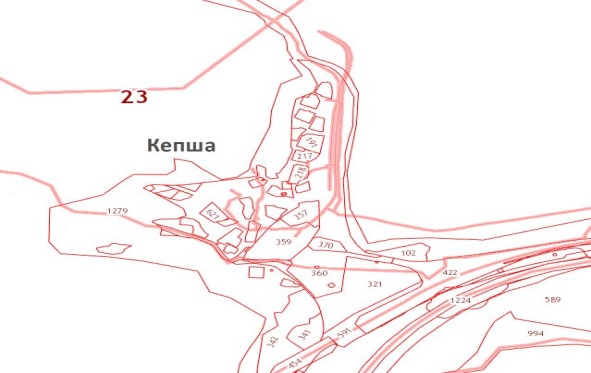 Реки
5 домов, 40 чел.;
2 км. автомобильных дорог;
3 автомобильных моста.
В п. Кепша проживает 312 чел., 64 домов, 1 СЗО, 0 ПОО.
     Для размещения пострадавших предусмотрено 5 ПВР вместимостью 876 чел.
ТРЕХМЕРНАЯ МОДЕЛЬ ПОДТОПЛЕНИЯ СЕЛА КЕПША ГОРОДА-КУРОРТА СОЧИ
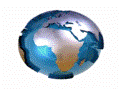 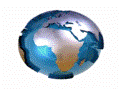 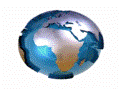 КАРТА ПРОЯВЛЕНИЙ ОПАСНЫХ ЭКЗОГЕННЫХ ГЕОЛОГИЧЕСКИХ ПРОЦЕССОВ
(ФГБУ «ГИДРОСПЕЦГЕОЛОГИЯ»)
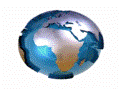 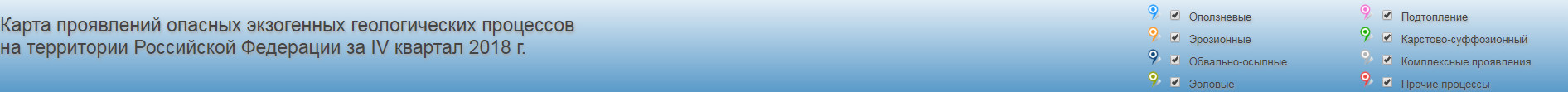 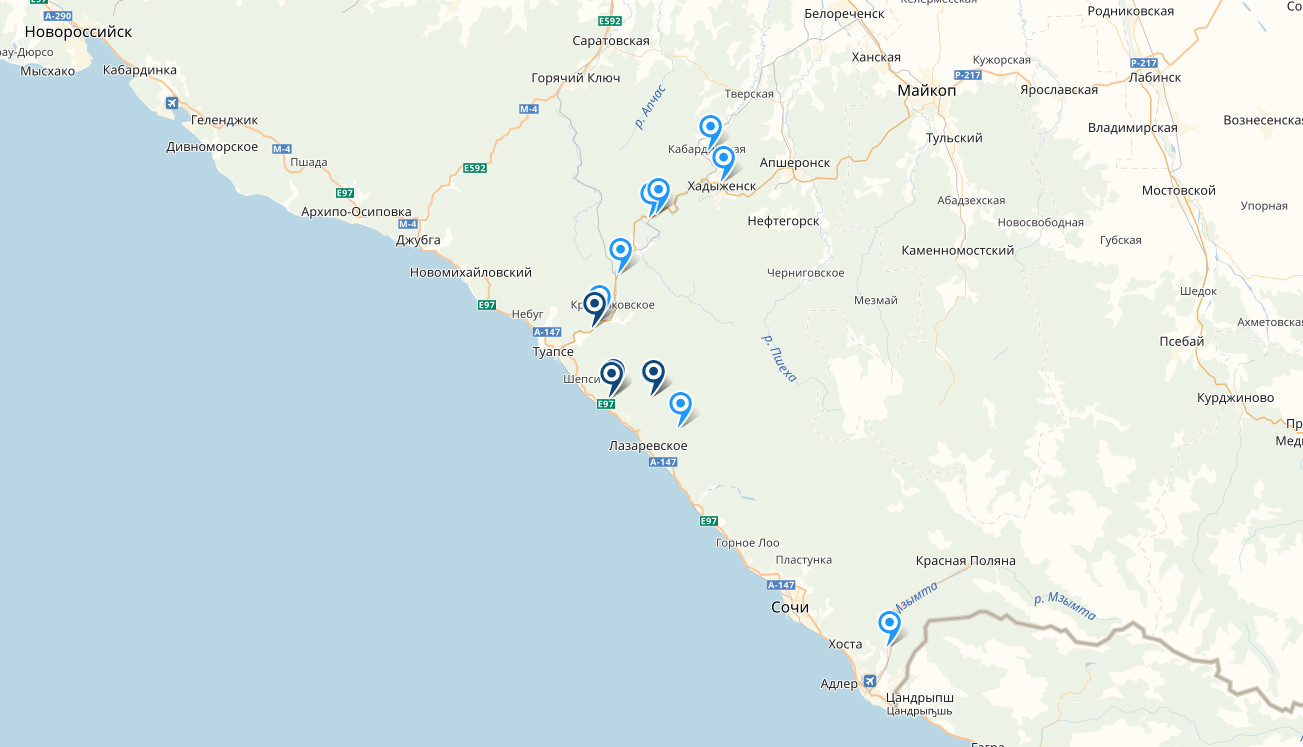 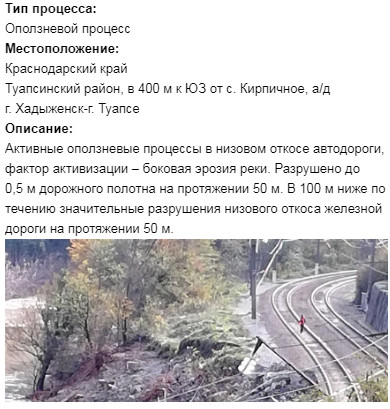 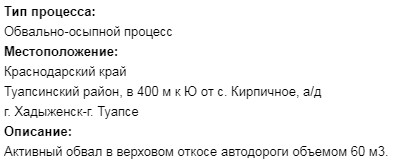 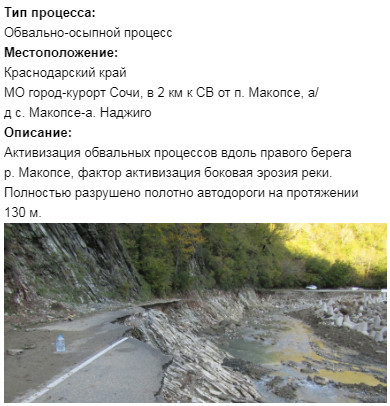 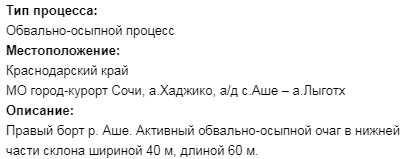 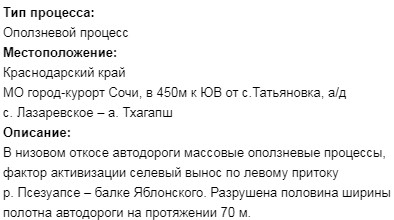 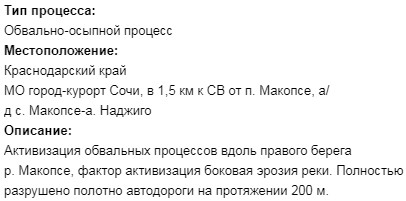 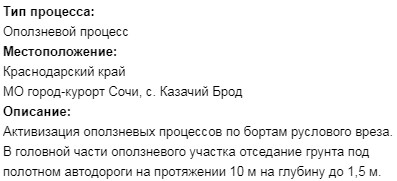 ИНФОРМАЦИОННЫЕ МАТЕРИАЛЫ ПО УЧАСТКАМ СЕВЕРО-КАВКАЗСКОЙ ЖЕЛЕЗНОЙ ДОРОГИ, ПОДВЕРЖЕННЫЕ ЭКЗОГЕННЫМ ПРОЦЕССАМ (ПО ДАННЫМ ОАО «РЖД»)
Навагинская
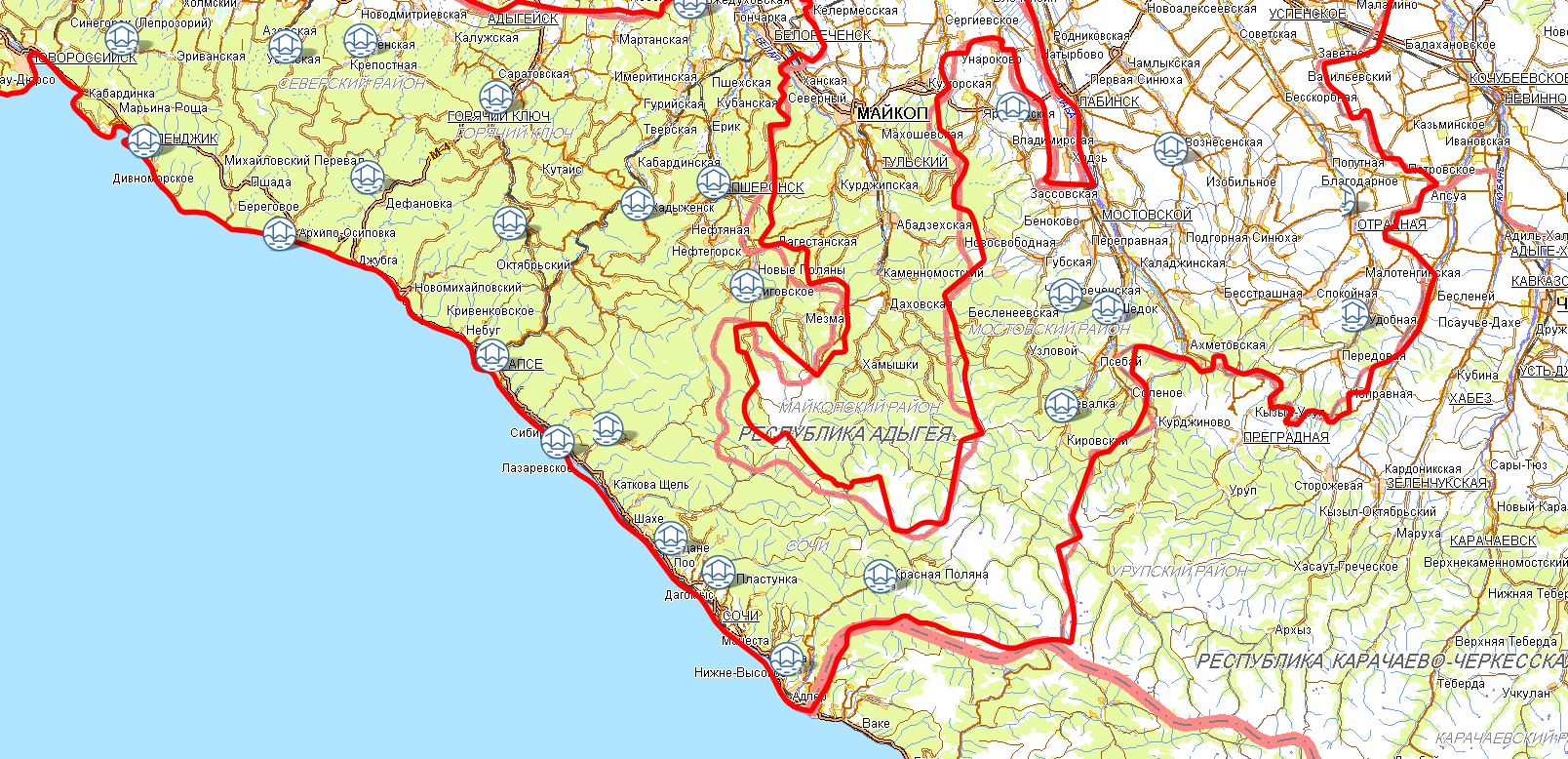 1851 км - 100 м
1852 км - 27 м
1863 км - 150 м
1878 км - 50 м
1871 км - 46 м
1881 км – 34 м
Туапсе
1883 км – 43 м
1908 км – 1400 м
Красная Поляна
Условные обозначения
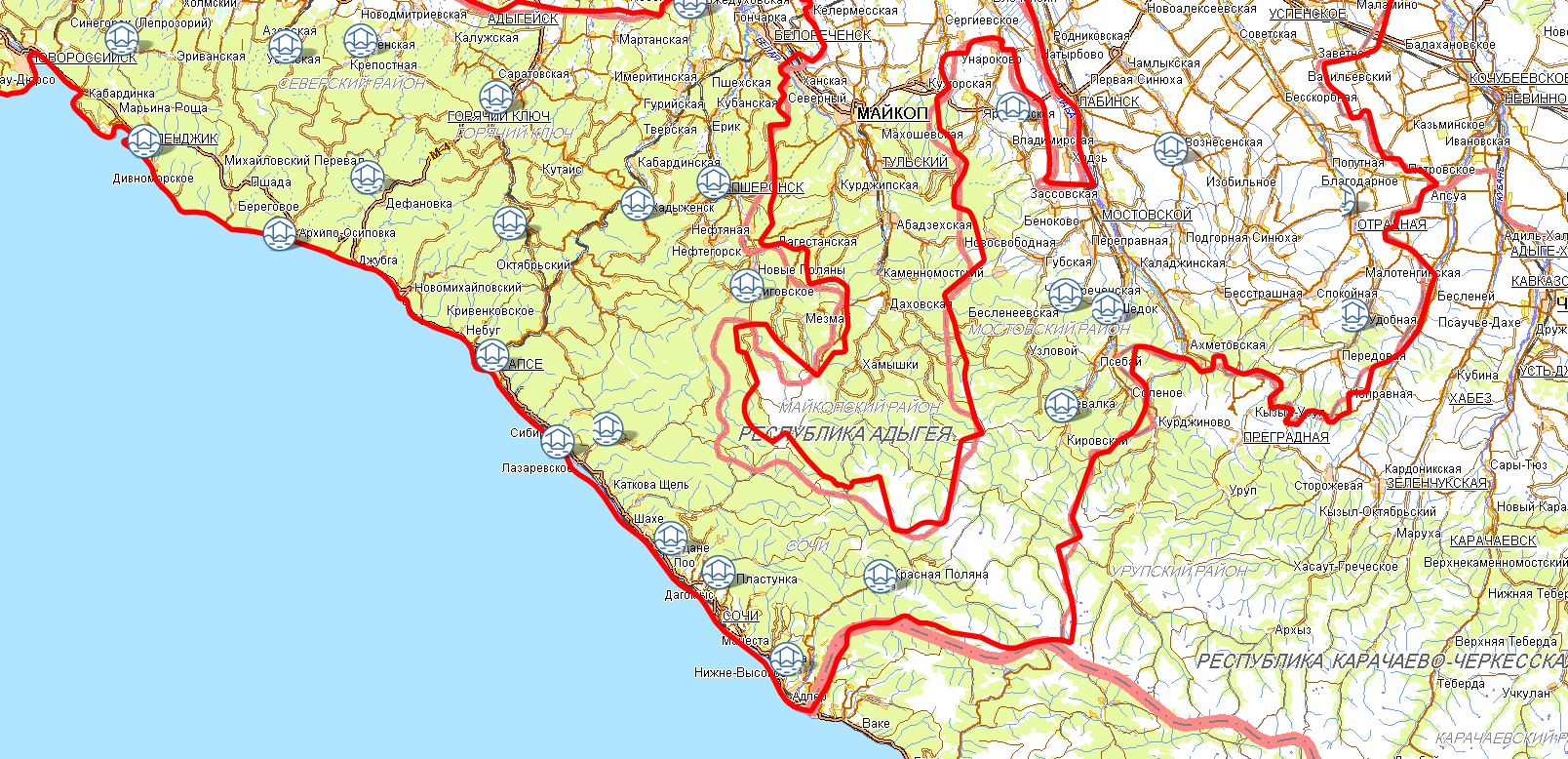 Кепша
- гидропост
Сочи
Участки, подверженные воздействию селей:
- данные с Базы ЧС
1995 км – 100 м
- населенные пункты
- железные дороги
1994 км – 450 м
Головинка
ИНФОРМАЦИОННЫЕ МАТЕРИАЛЫ ПО ОПАСНЫМ ЭКЗОГЕННЫМ ГЕОЛОГИЧЕСКИМ ПРОЦЕССОАМ ВБЛИЗИ АВТОМОБИЛЬНЫХ ДОРОГ НА ТЕРРИТОРИИ КРАСНОДАРСКОГО КРАЯ
Навагинская
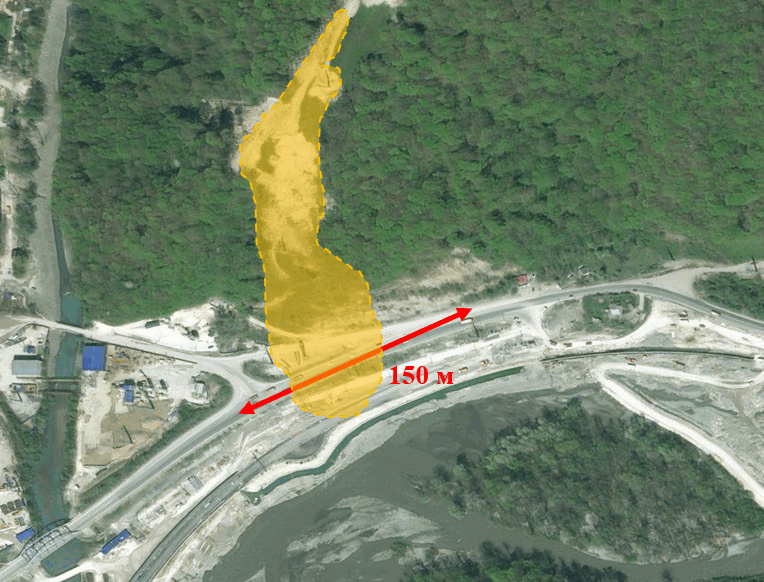 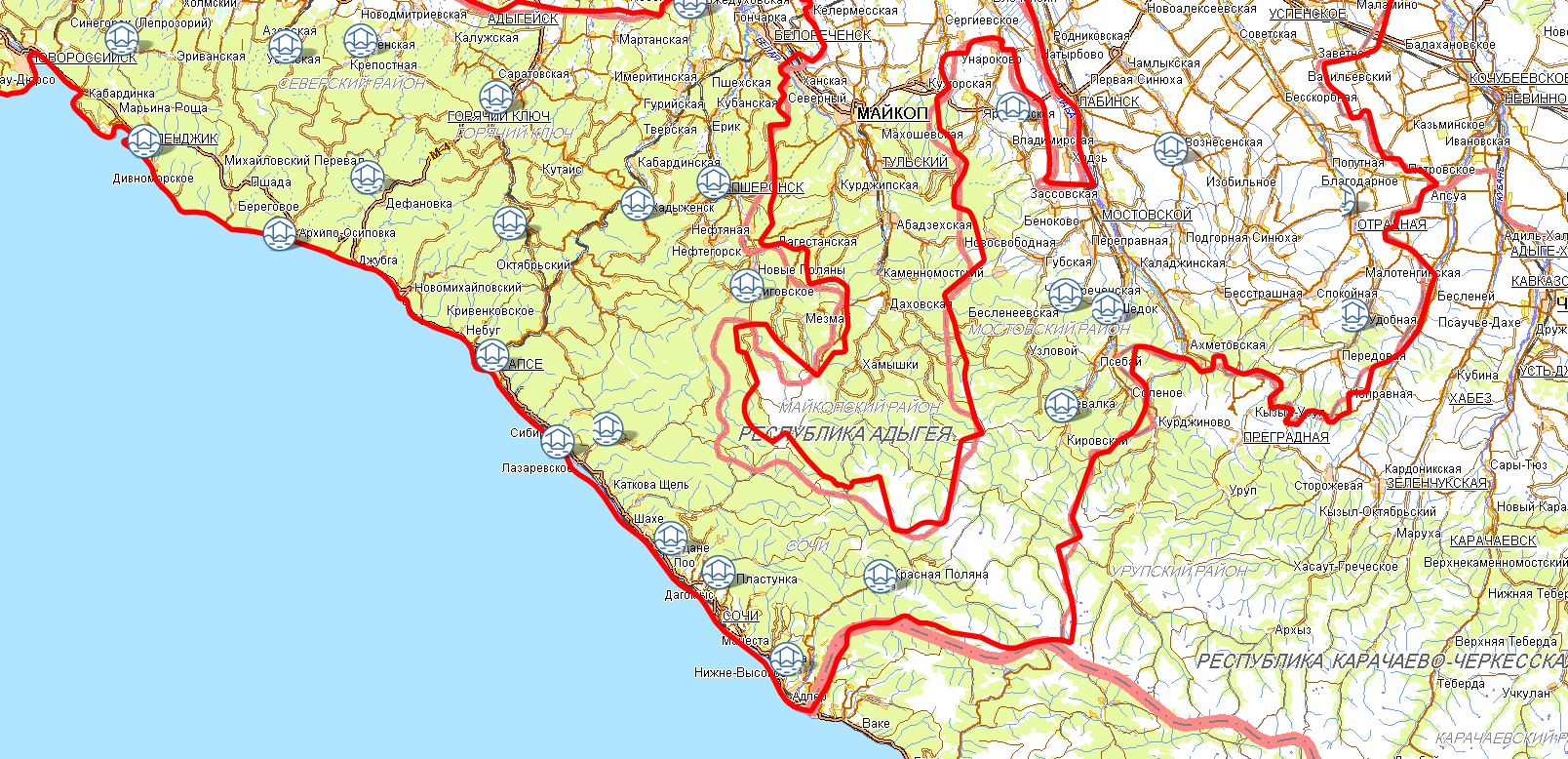 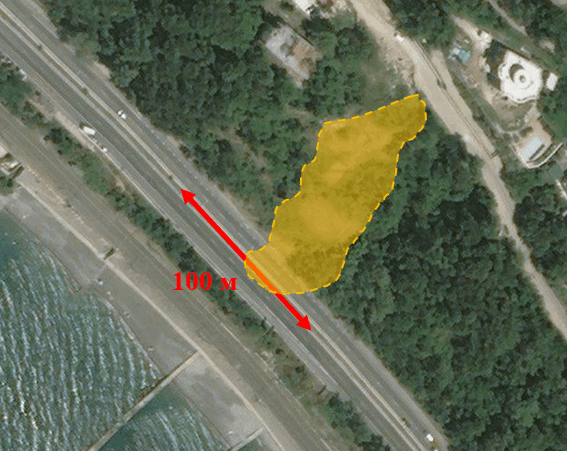 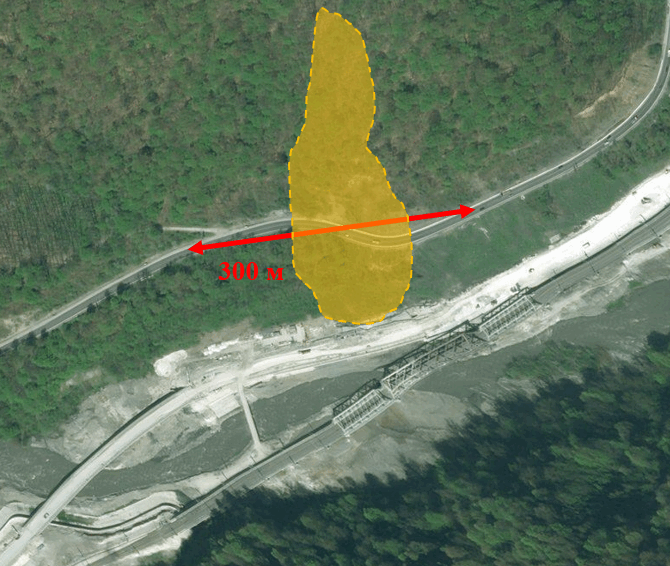 1
2
3
Город-курорт Сочи, участок Красная Поляна – Монастырь. Правый берег р. Мзымты. В верховом откосе – оползневой участок шириной 30 м, высота над полотном автодороги – 15 м. Начало активизации – 2017 г. В 2018 г. процесс продолжал активно развиваться в головной части и по флангам. Обнажаются коренные породы субгоризонтального залегания с падением на север. Оползает делювиальный чехол. Объем оползневых отложений – 60-70 куб. м.
Туапсе
А-147-62 км
Город-курорт Сочи, участок возле с. Кепша. На левом берегу р. Кепши оползневая активизация зафиксирована в нижней части склона на водоразделе р. Мзымты и ее правого притока р. Кепши, площадь активизации – 350 м2. Процессы развиты по технологическим врезкам под опоры ЛЭП. В оползание вовлечены породы делювиального чехла.
3
Условные обозначения
2
1
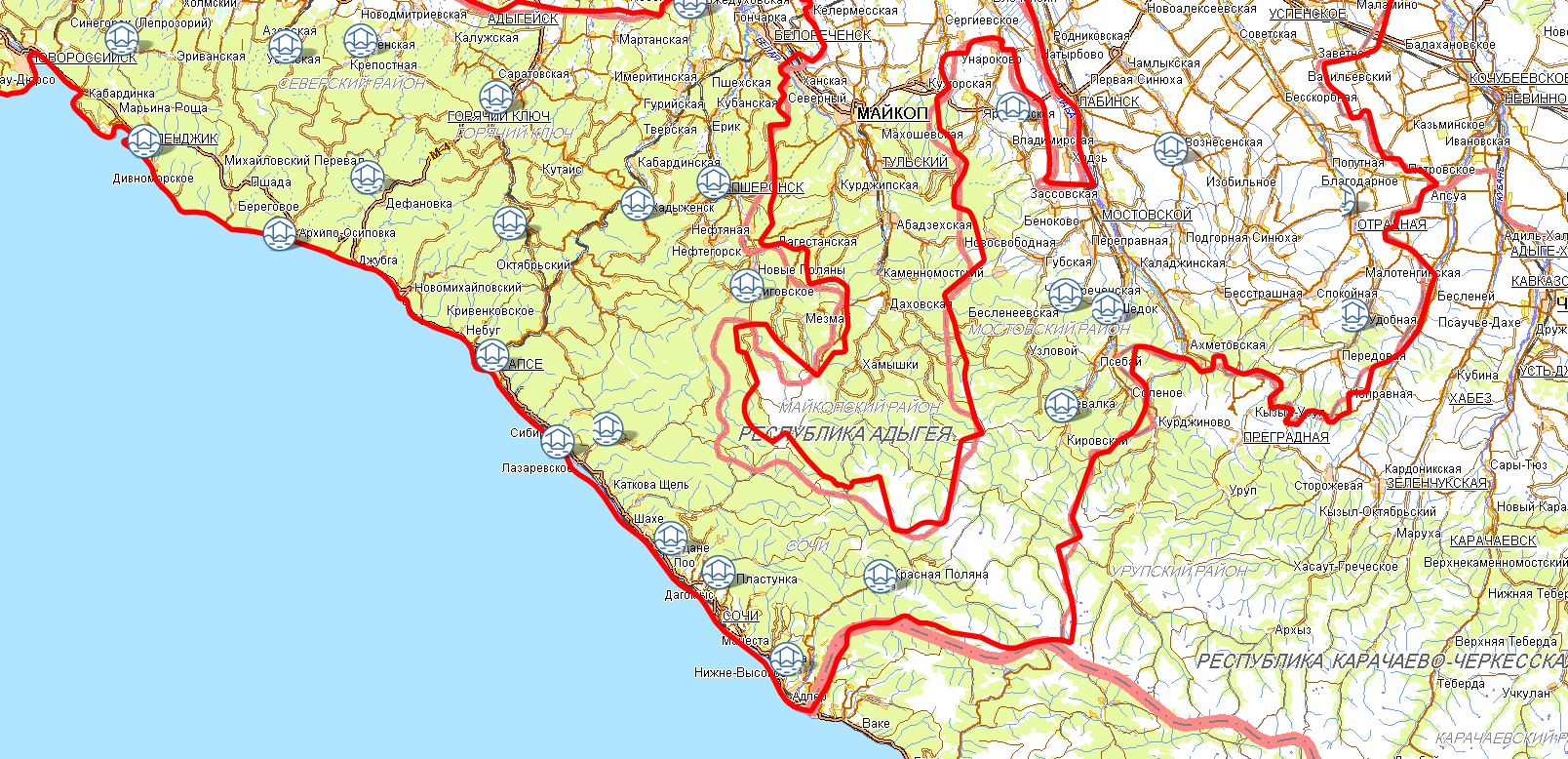 А-147-170 км
- гидропост
А-149-31 км
Город-курорт Сочи,  участок на Сухумском шоссе. Оползень в низовом откосе автодороги. Деформировано 1/2 ширины автодороги на протяжении 35 м, просадка по полотну составила 15 см. Базис оползания – русло р. Хоста.
Участки, подверженные воздействию селей:
- участки схода селя (ФДА Росавтодор)
А-149-0 км
- населенные пункты
А-147-201 км
- оползнеопасные участки
- название населенного пункта
Головинка